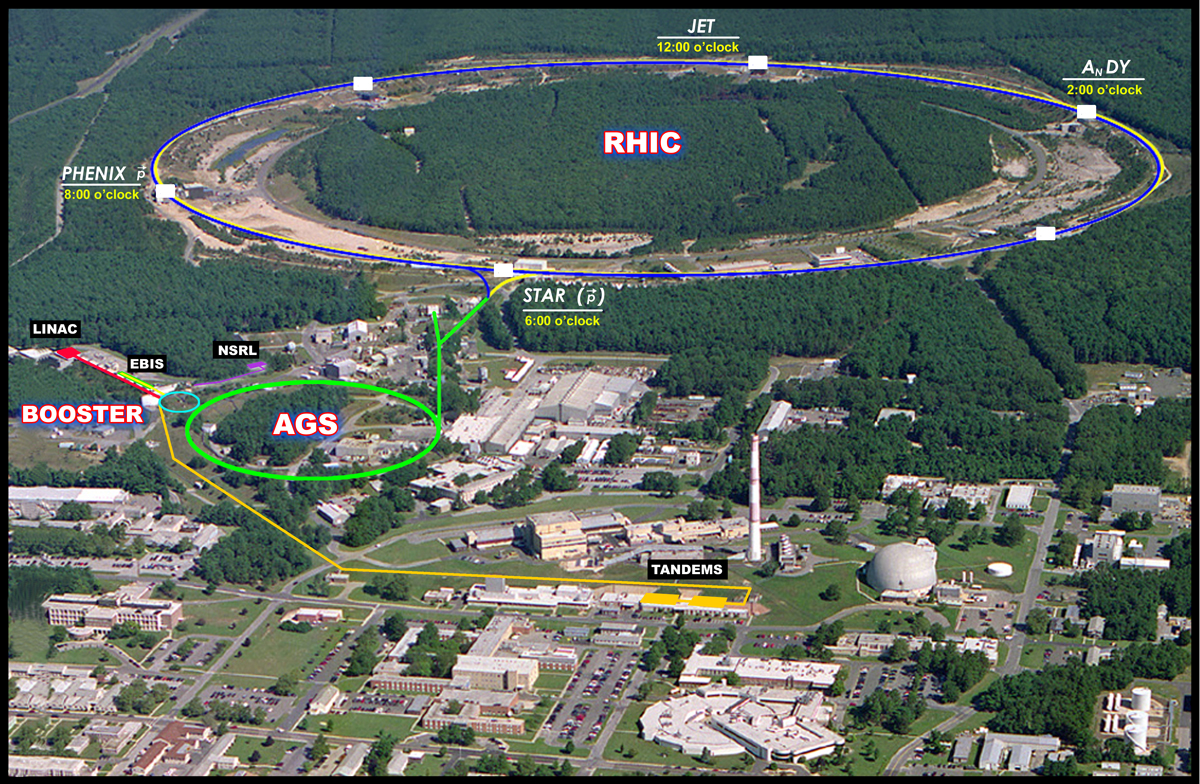 RHIC shut-down work 2011Wolfram Fischer
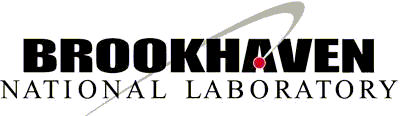 18 October 2011
RHIC Planning Meeting
[Speaker Notes: 30+10 min total]
Plan to start cool-down on 3 January 2012.

So far no delay anticipated.
Wolfram Fischer
2
Finished items
AGS Sextupole Coil Replacement – 6 magnets/sectors (Badea)
AGS Siemens maintenance and inspection (Badea, Porqueddu)
AGS G17 Quadrupole Coil Repair (Lehn, Porqueddu)
ETB Beam Line Mods (Corrector and Quad)
RHIC e-lens installation prep: cryogenic DX tap and xfer line, cable tray, water, PS Racks (Hock, Pendzick, Phillips, Lederle, Seberg,   )
RHIC 56 MHz installation prep: cable tray, cryogenic lines/compressor, PS Racks (Lederle, Seberg)
RHIC RF π wave length Acc Cavity – Tuner Travel inspection, Damper Loop Inspection (Weiss)
RHIC RF Stochastic Cooling – Yellow Long Kicker rebuild (Lehn)
RHIC Collimators Inspect for Beam Induced Damage (Lehn)
RHIC Tank Farm Piping/Bellow Repair (Lederle)
RHIC 2:00 CeC cryogenic tap installation at DX Magnet (Lederle, Seberg)
Wolfram Fischer
3
Items to be finished before 16 December
BLIP New Window Assembly (waiting for HP technicians)
ETB Inflector modification (if needed) (will be done by 1st week of December)
AGS Siemens Power Supply Bearing Oil System Maintenance (Porqueddu) (awaiting parts, will be done by 1st week of December)
AGS I5 Vacuum Chamber Replacement / I5&J5 Beam Absorber (Liaw) (parts due in beginning of November)
RHIC ODH install relief detector test system  (Theisen, Sandberg, Tallerico) (complete middle of November and then testing, ODH zero will be delayed by testing and approval).
RHIC RF 9 MHz Cavity Upgrade (Liaw) new capacitor tuner drive (Mahler) (Will be ready for RF testing November 1,  baked out by December 15).
RHIC RF Stochastic Cooling – horizontal kickers and PU’s installation (Liaw) (First of 4 kickers shipped to the tunnel yesterday – blue #1,  Mike promises the blue #2 by next Friday, Yellow #1 and #2 are assembled but await RF testing they should both be in RHIC by the end of November)
RHIC RF Stochastic Cooling – Blue Long Kicker rebuild (Liaw) (Still have leaking feedthrough problems – we sprayed them before and we will spray them again if necessary – new motor drive mounting being designed and installed) should be back in the tunnel before the end of November.
Wolfram Fischer
4
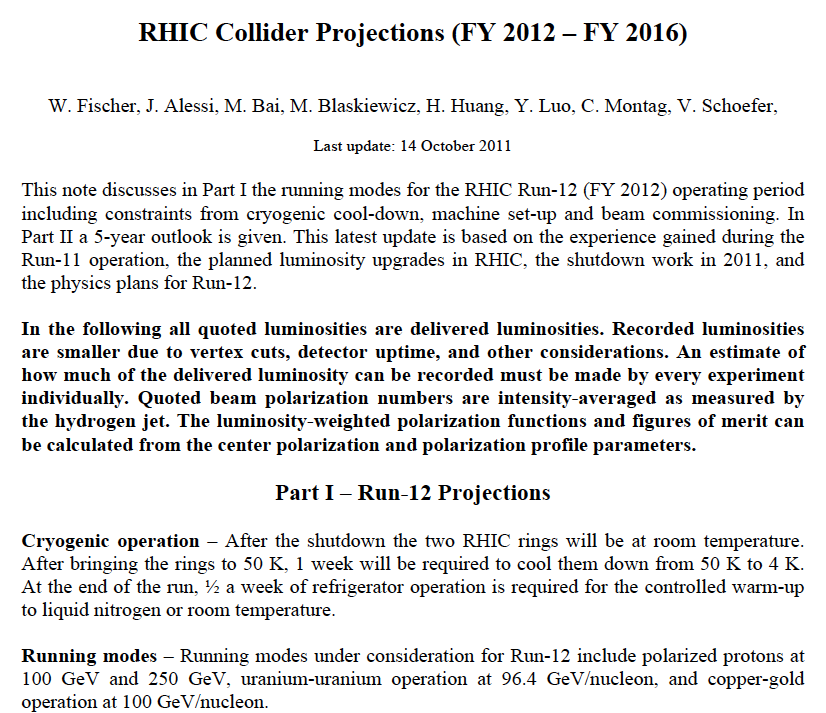 http://www.rhichome.bnl.gov/RHIC/Runs/
Wolfram Fischer
5
Run-12 projections ph-ph at 100 GeV
ph-ph at 100 GeV last done in Run-9	higher Lpeak (compared to Run-8) did not increase Lavg, 	limited by beam-beam and other nonlinear effects
Expect only few improvements compared to Run-9	orbit/Q/DQmin/Q’ control, periodic orbit correction and 10 Hz 	orbit feedback in store, 9 MHz + bouncers, collimation on ramp 
Polarization as least as good as in Run-9
H-jet measurement (intensity-average over transverse and longitudinal profiles)
Wolfram Fischer
6
Run-12 projections ph-ph at 100 GeV
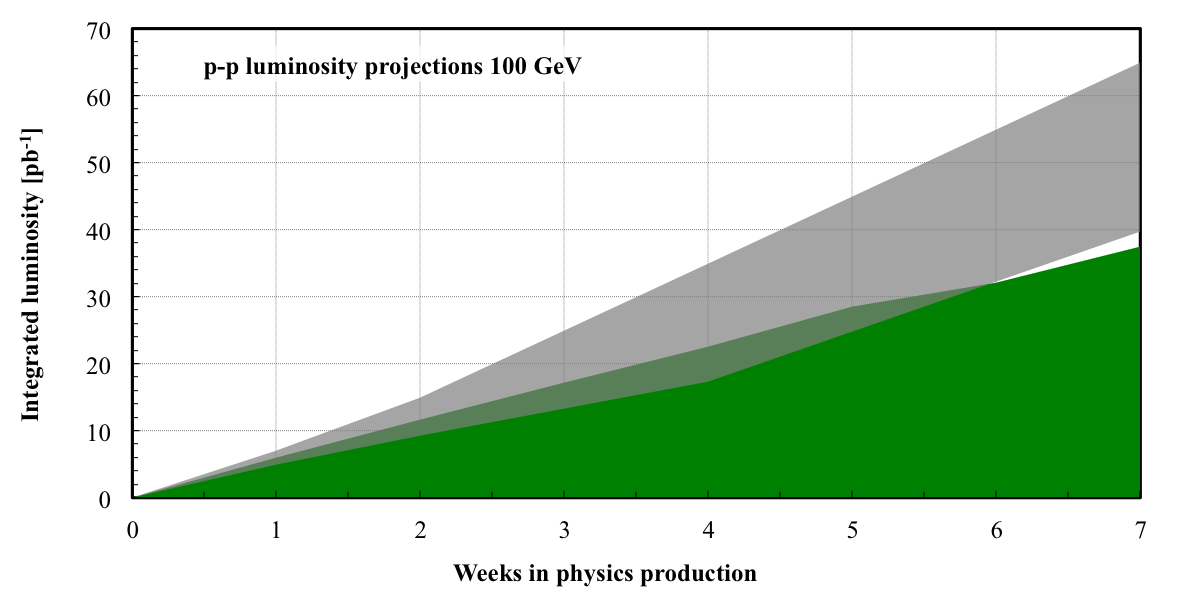 Wolfram Fischer
7
Run-12 projections ph-ph at 250 GeV
ph-ph at 250 GeV demonstrated full luminosity potential	commissioned AGS tune jumps, 9 MHz rf, orbit/Q/DQmin/Q’ control, 	periodic orbit correction and 10 Hz orbit feedback in store, collimation 	on ramp, dump upgrade, CNI upgrade, …
Fast ramp up to peak performance (i.e. faster than in Run-11)+ better polarization+ smaller emittances (in all dimension)
H-jet measurement (intensity-average over transverse and longitudinal profiles)
Wolfram Fischer
8
Run-12 projections ph-ph at 250 GeV
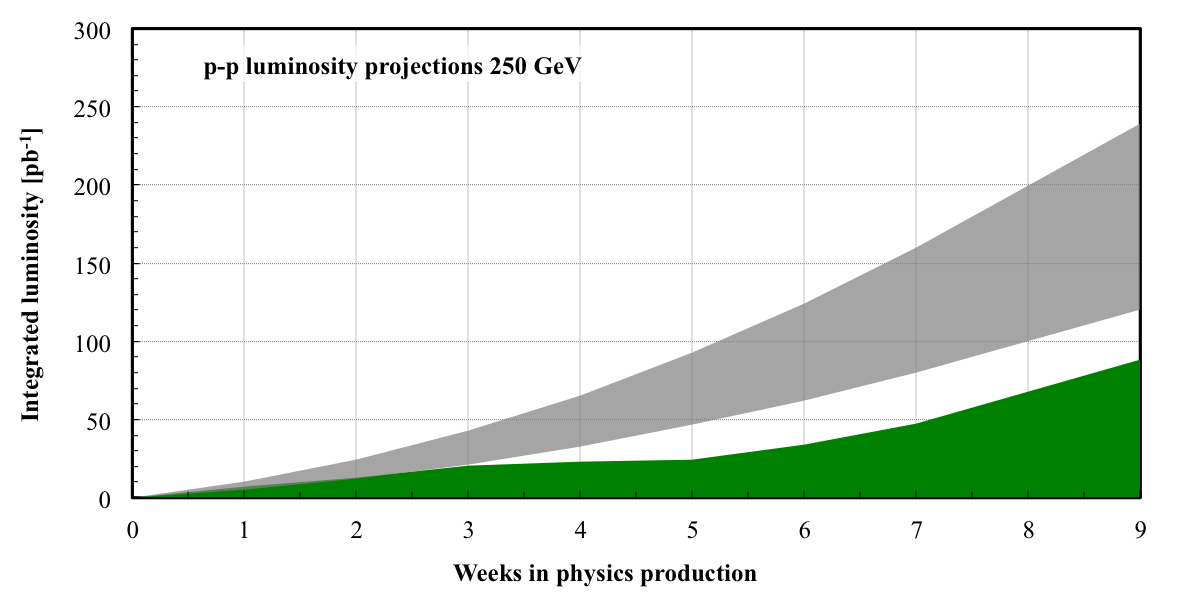 Wolfram Fischer
9
Polarization in Run-11 and Run-12
Run-11 store polarization as measured by H-jet (measures <P>): 48% in Run-10 vs. 35% in Run-9
    (polarization has a profile Rx ≈ Ry ≈ 0.2, R = s2/sp2, P0 in center up to 65%)
AGS horizontal tune jump system operational	P +8% with high intensity, tested in Run-9, 
Acceleration near Qv = 2/3 in RHIC	P +25%, measured P transmission as function of Qv in Run-9, tested ramp with Au 	in Run-10, simulated differences between Au and p ramp last summer
Vertical orbit control on ramp	20 mm measured orbit rms late in ramp – real rms depends on BPM offsets
Smaller momentum spread on ramp

Run-12 incremental improvements:
Changes in source/LEBT/MEBT g P +6% 
Smaller emittances, 24g18 mm.mrad (less P profiles in AGS and RHIC) g P +8%
Small change in store energy in RHIC (P lifetime reduction) g P +5%
Also need to prepare for further improvements in Run-13
Wolfram Fischer
10
AnDY in Run-11 (250 GeV pp)
Beam envelope function b* = 3.0 m at IP2
Reduced IP2 crossing angle from initially 2.0 mrad to zero
Added 3rd collision with following criteria (last instruction):
 Nb ≤ 1.5x1011
Beam loss rate <15%/h in both beams
Not before first polarization measurement 3h into store
x/IP = 0.005
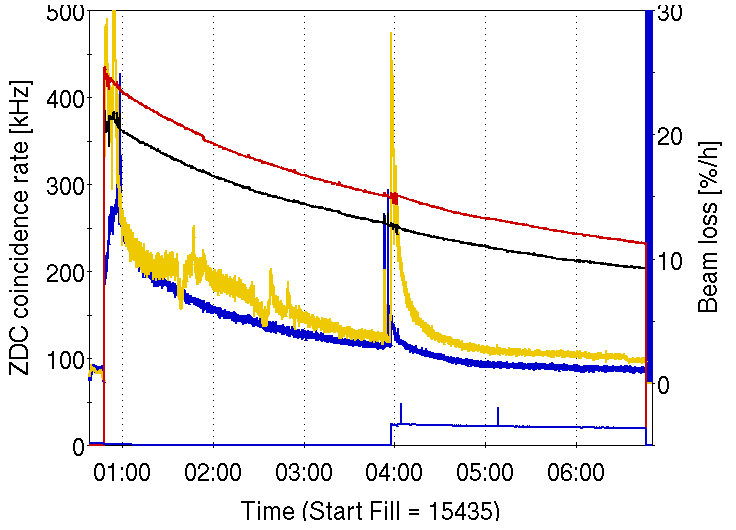 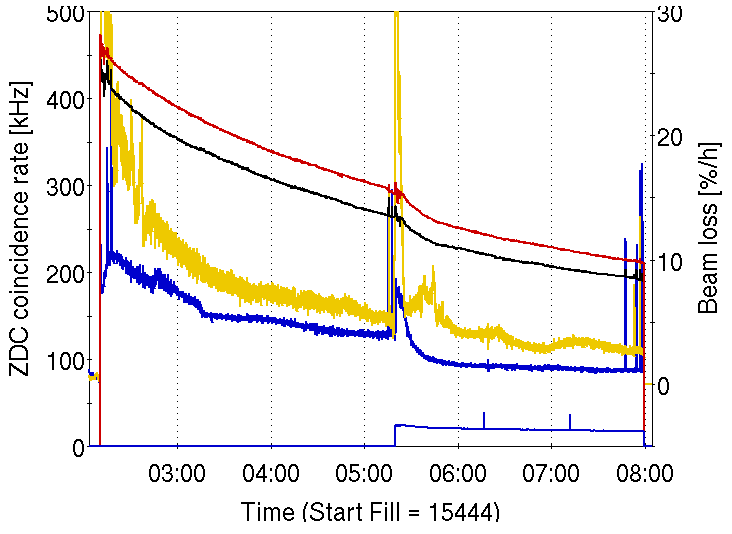 visible impact,
few percent loss to STAR/PHENIX
small impact
x/IP = 0.004
PHENIX
STAR
loss rates
AnDY
Wolfram Fischer
11
[Speaker Notes: Criteria in effect from 8 April 2011, 22:08]
Future operation of AnDY
Can reduce b* at IP2	have run with b* = 2.0 m previously for BRAHMS	b* = 1.5 m probably ok, needs to be tested
Longer stores 	10h instead of 8h in Run-11 (depends on luminosity lifetime and store-to-store time)
Collide earlier in store when conditions are met	needs coordination with polarization measurement, PHENIX and STAR
Electron lenses (see later) if AnDY runs beyond Run-13 	increases max beam-beam tune spread, currently DQmax,bb ≈ 0.015  	can be used for to increase x~Nb/e and/or number of collisions
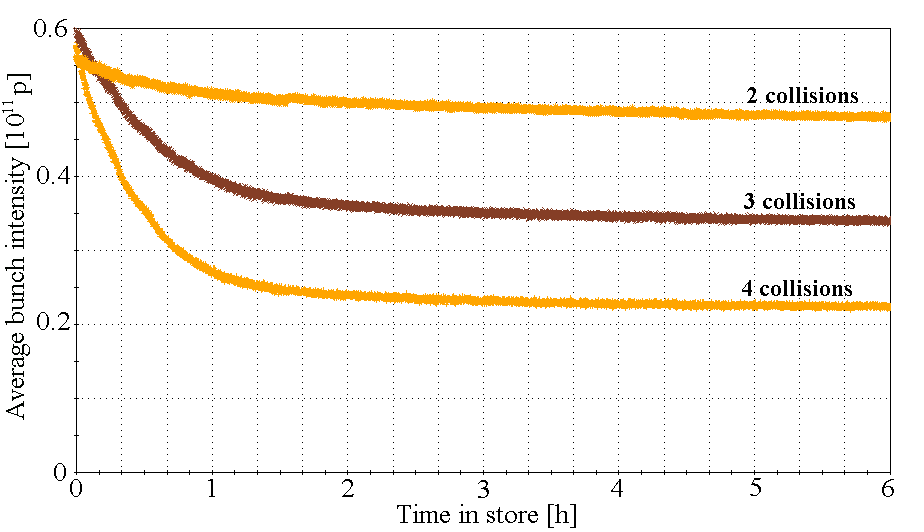 Run-11 luminosity at AnDY:    max ~0.5 pb-1/store

With improvements:   ~3x increase,   ~10 pb-1/week(AnDY sees stronger impact of prematurelyaborted stores than STAR and PHENIX)
pp in Run-4 (100 GeV)
Wolfram Fischer
12
[Speaker Notes: Best store: 15408 with 0.165 pb^-1]
Run-12 projections U-U at 96.4 GeV/nucleon
First RHIC U run, exploration for STAR/PHENIX	need EBIS	charge state ~40, Booster injection efficiency may be different, 	Booster bunch merge needed 
RHIC luminosity largely determined bunch intensity and cooling	same rigidity as 100 GeV/nucleon (no training)	3D stochastic cooling, increase in off-momentum DA
Wolfram Fischer
13
Run-12 projections U-U at 96.4 GeV/nucleon
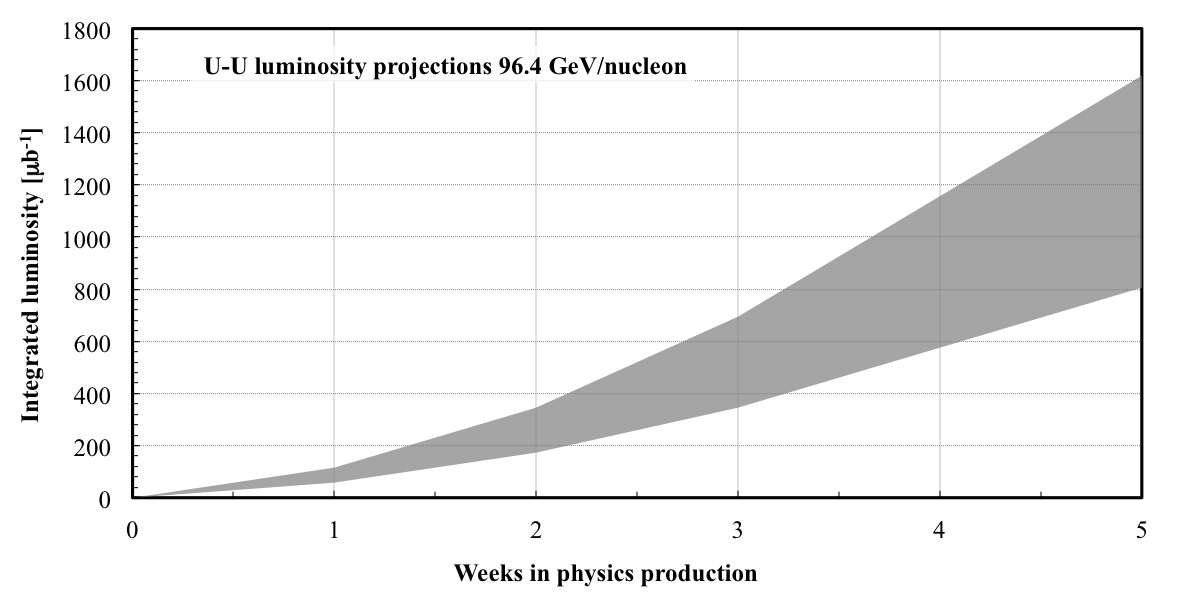 Wolfram Fischer
14
Run-12 projections Cu-Au at 100 GeV/nucleon
First ion run with EBIS	need both Cu and Au sources (only gases for NSRL), Booster bunch	merge needed (no margin for longitudinal emittance increase in RHIC)
RHIC luminosity largely determined by bunch intensity and cooling	Cu in Blue and Au in Yellow (like d-Au), ≈ same charge for Cu and Au 	horizontal stochastic cooling new (3D sc for Au and Cu)  	increase in off-momentum DA
Wolfram Fischer
15
Run-12 projections Cu-Au at 100 GeV/nucleon
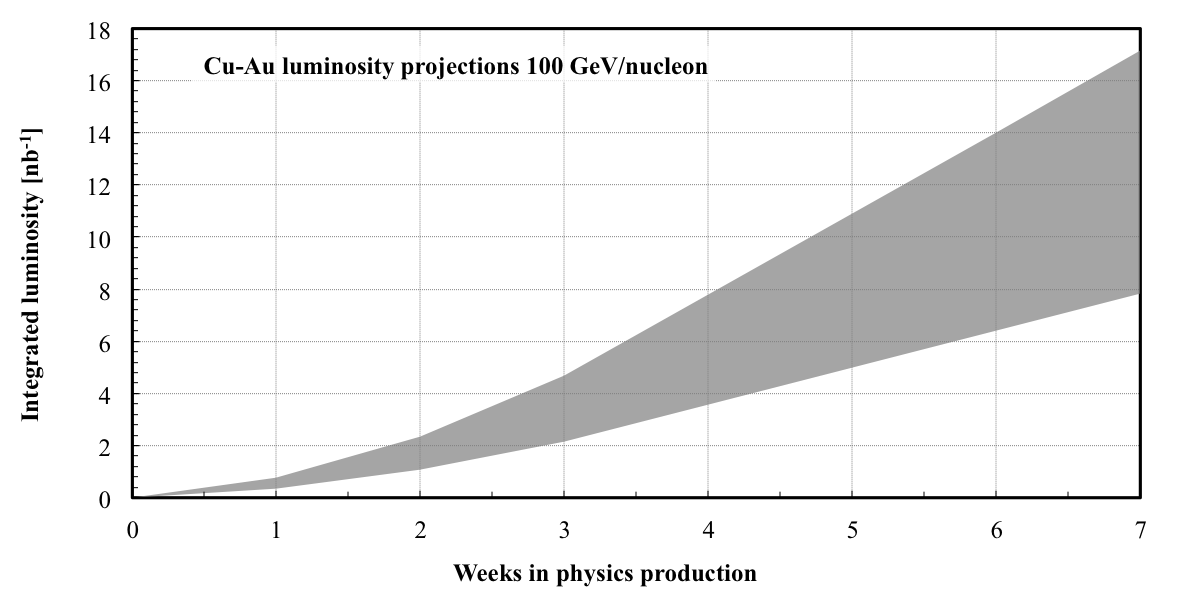 Wolfram Fischer
16